Keck School of Medicine of USCUpdating Your Bio on CTSI Profiles
August 2023
Updating Bio on your Faculty Profiles
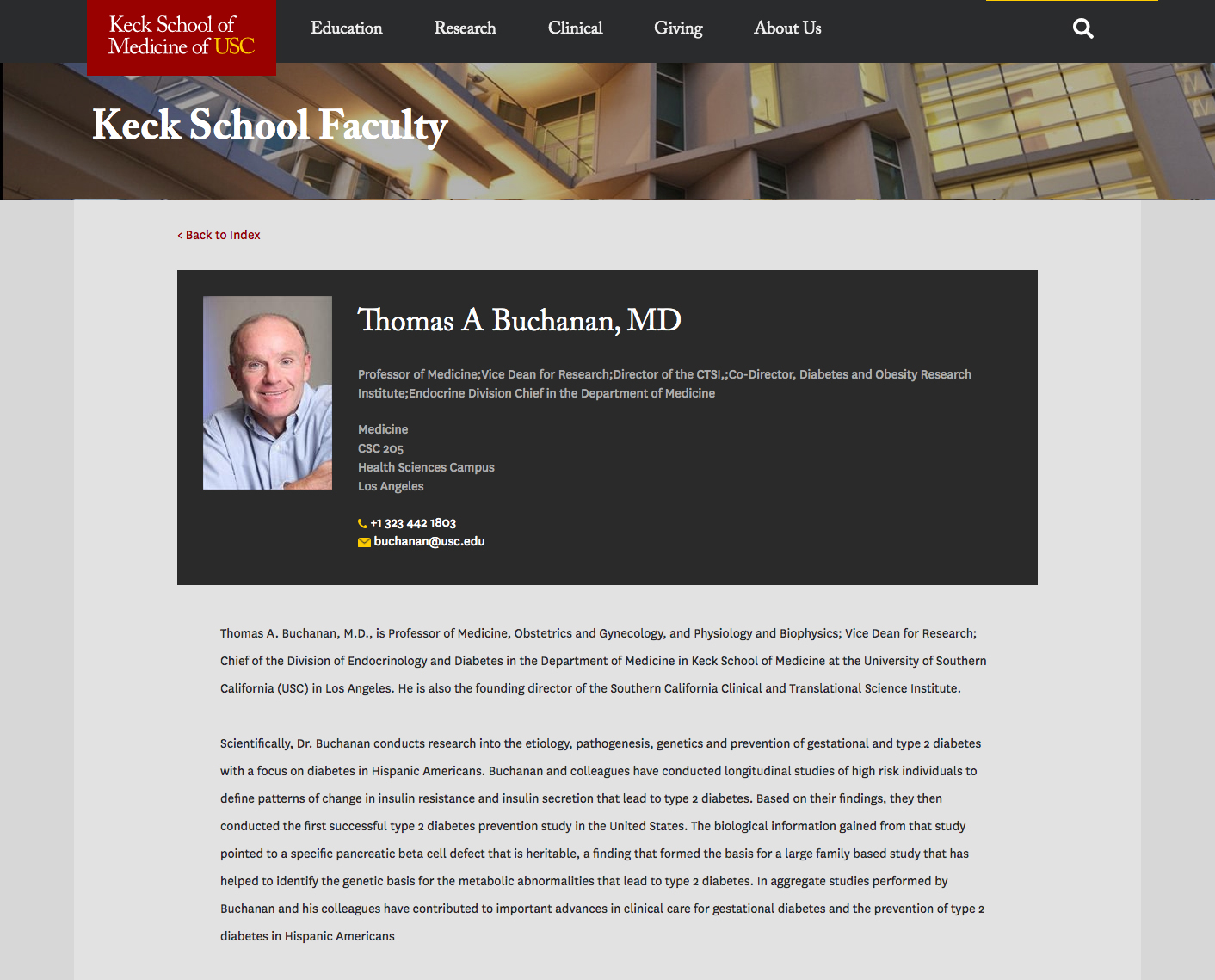 Updating Contact information

Faculty Profiles are powered by the CTSI database

The contact information is pulled into CTSI from Workday.

Updates to address, phone, email must be made by logging into Workday and updating information in Workday
Updating Bio on your Faculty Profiles
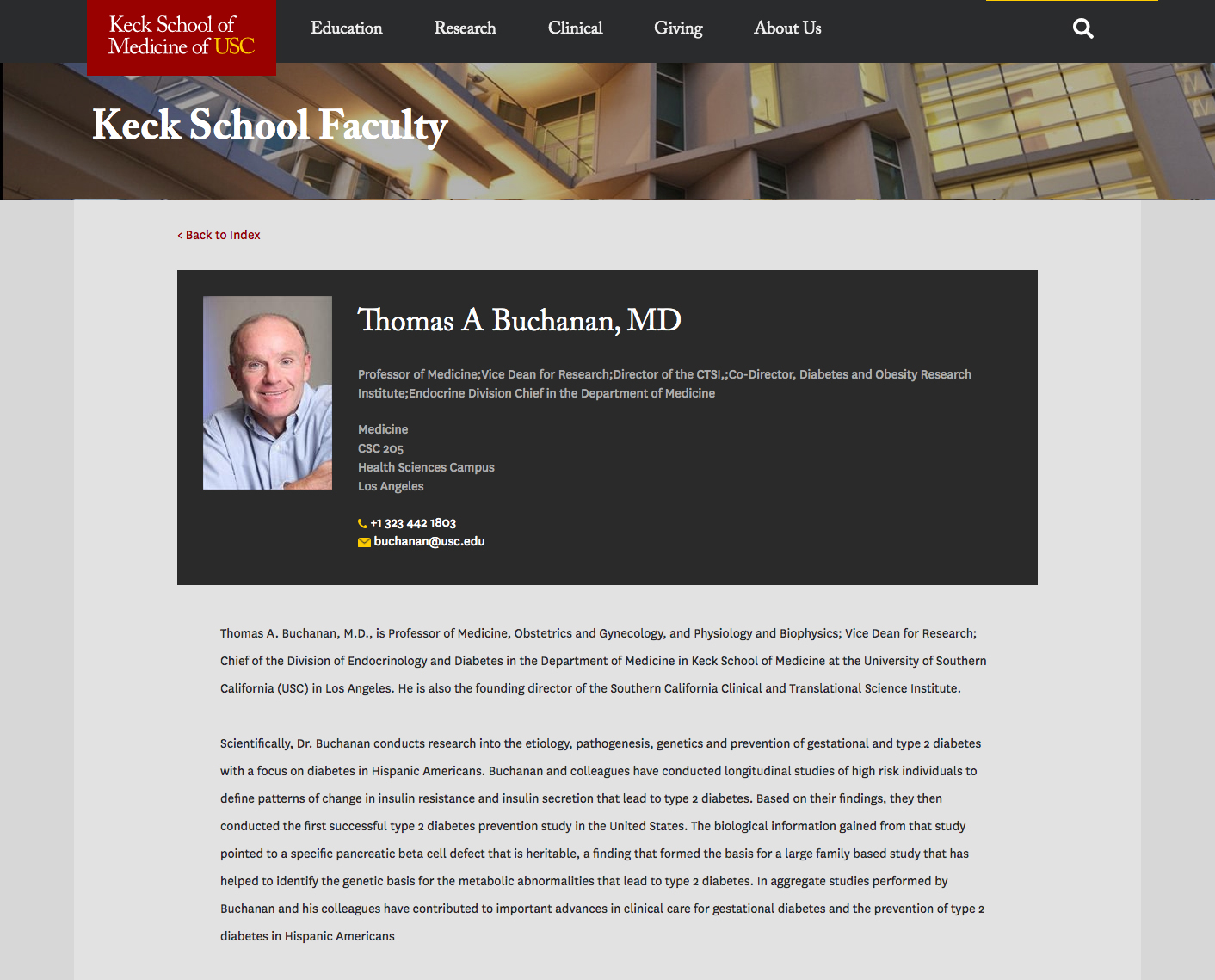 Keck School Faculty Profiles

Faculty Profiles are powered by the CTSI database

Updates to your faculty bio will need to be made by logging into CTSI
Updating Bio on your Faculty Profiles
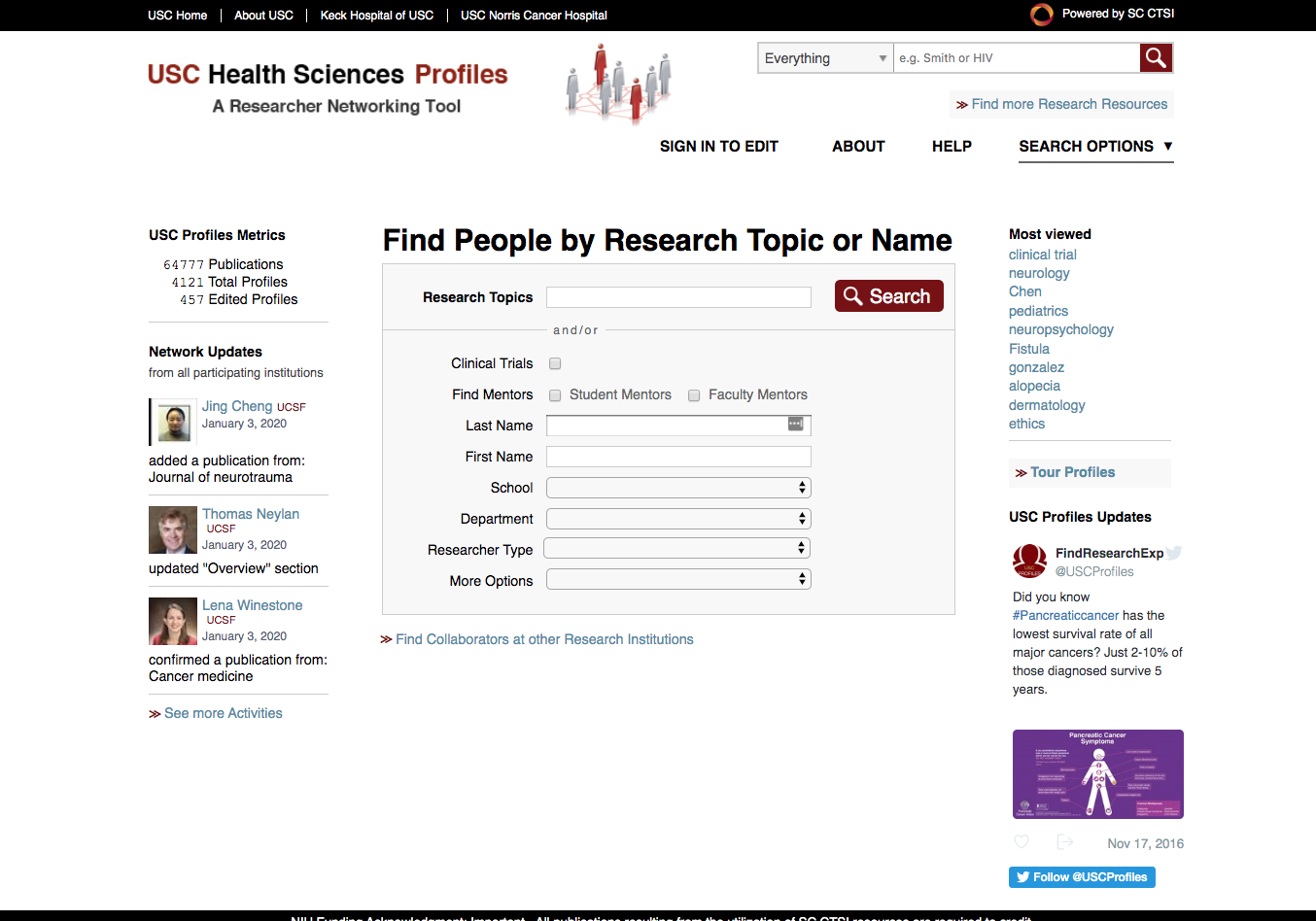 Faculty Profile Management

Log into CTSI Profiles which powers the KSOM Faculty Profileshttps://profiles.sc-ctsi.org/search/

Sign-in using your USC NetID
Updating Bio on your Faculty Profiles
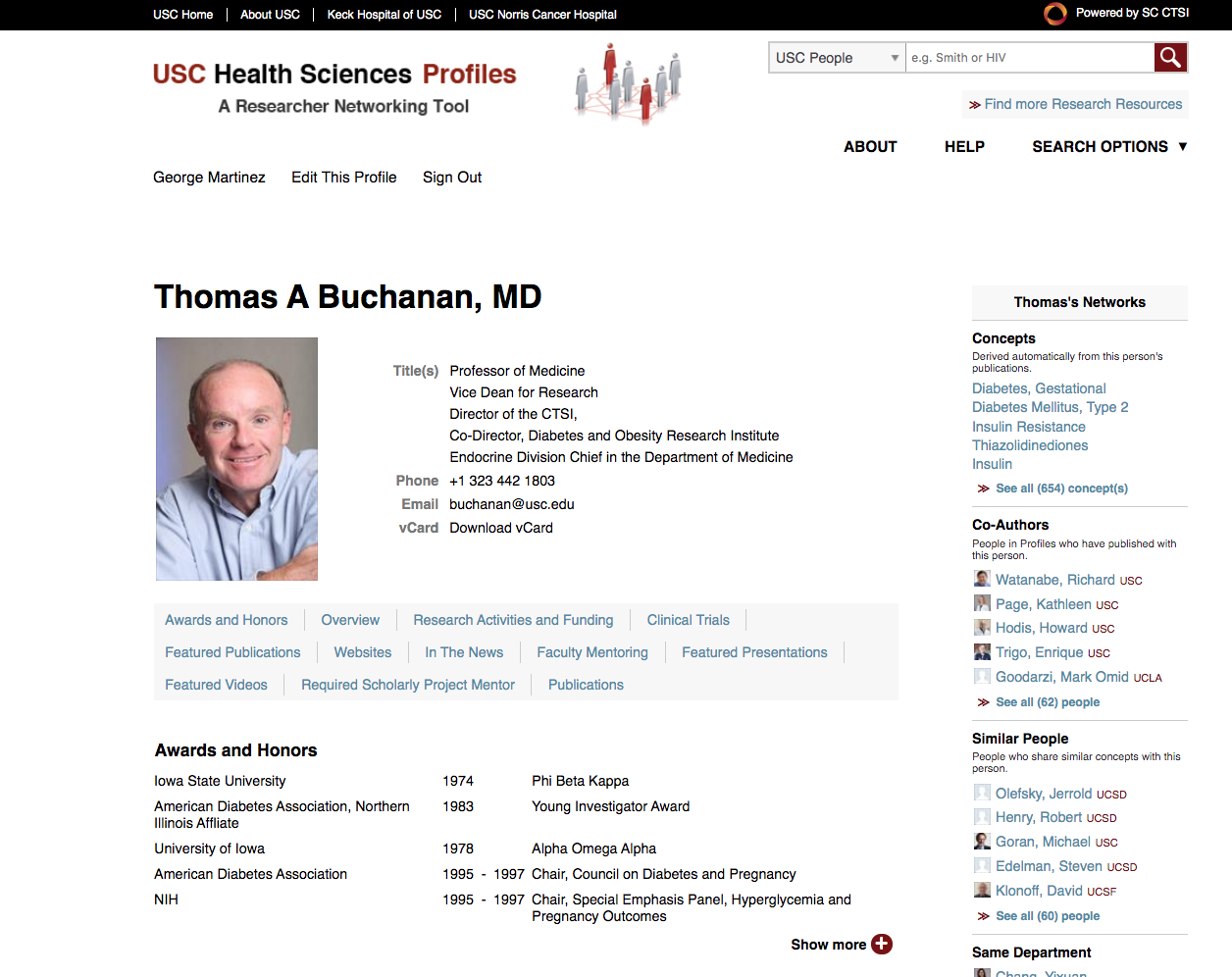 Once logged into your profile click ‘Edit this profile’
Updating Bio on your Faculty Profiles
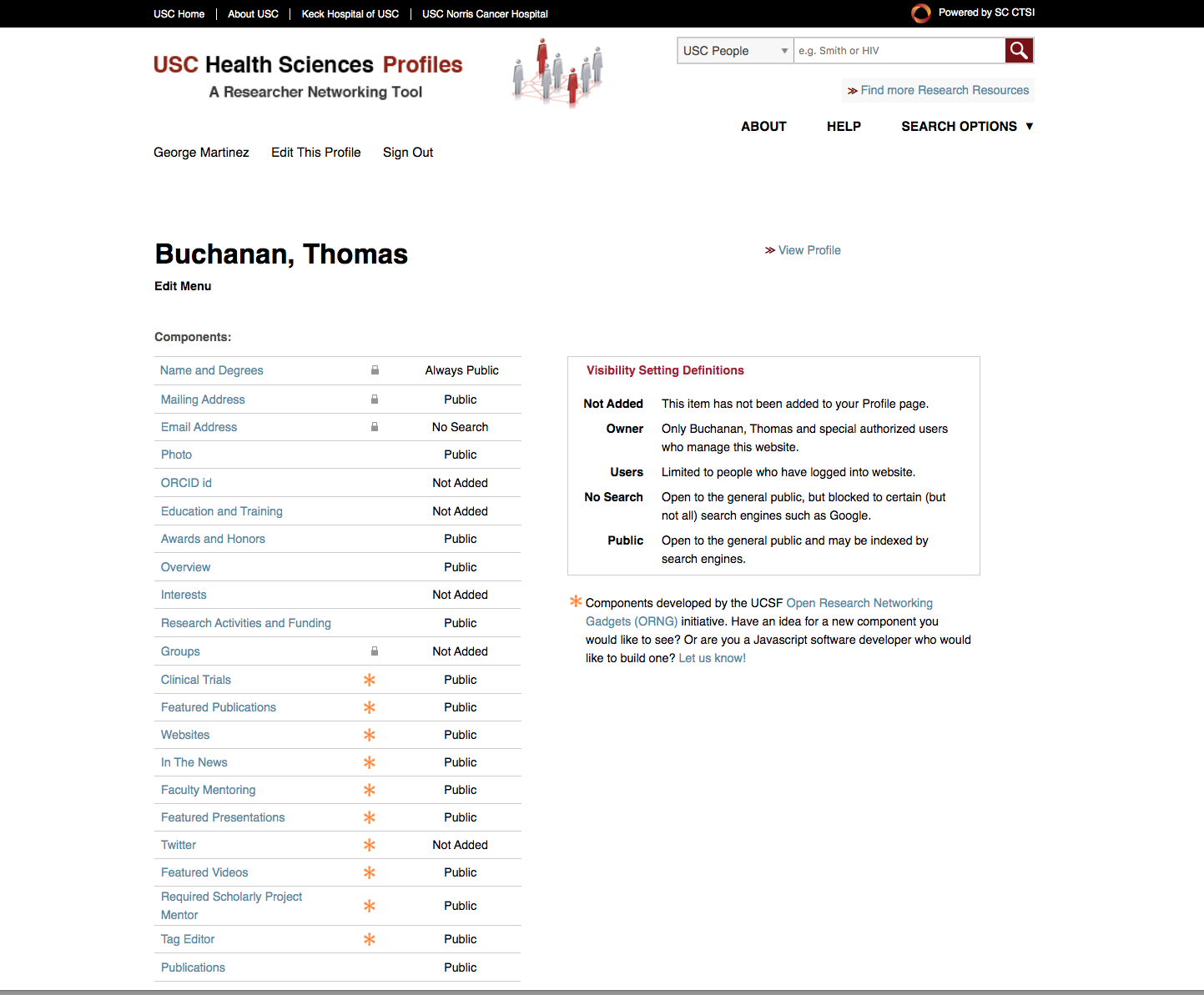 Click on “Overview” in theEdit Menu

This will take you to your Overview
Updating Bio on your Faculty Profiles
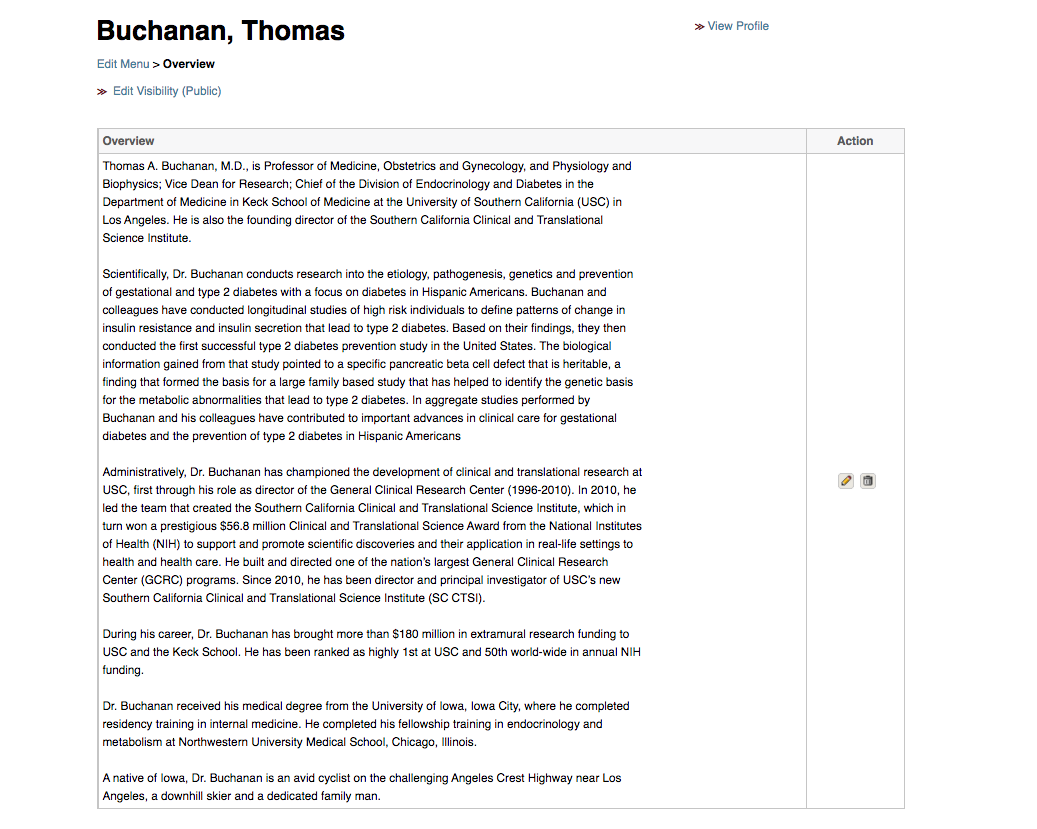 Once at your Overview Page:

Click Edit (pencil icon)

Or Delete (trash icon)
Replace your entire Overview/Bio or make the necessary edits
Updating Bio on your Faculty Profiles
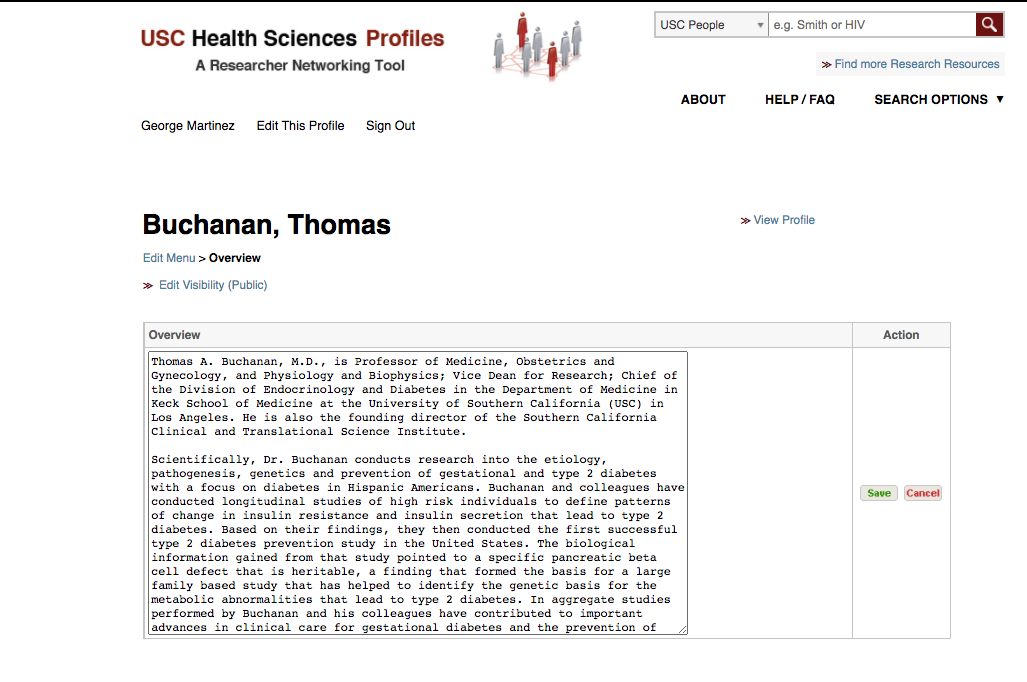 Click “Save” 

Your CTSI profile has been updated

The update will push to the KSOM profile within 48 hours.
Updating Bio on your Faculty Profiles
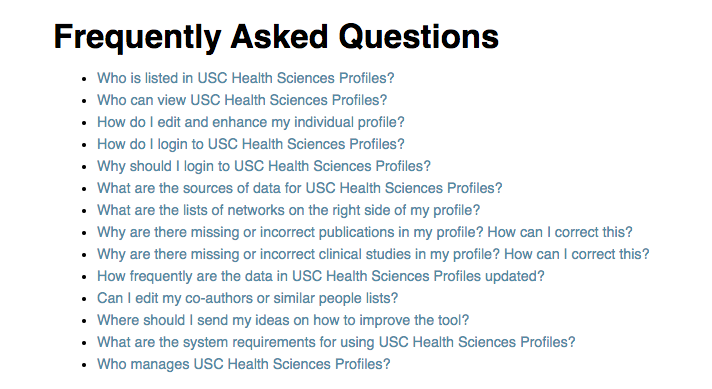 For additional Assistance 

Visit the CTSI Profiles FAQ

Contact the Profiles team